BACHELOROPDRACHT AM/TN
December 9, 2022

Dejana Djokovic
1
DOEL  BACHELOROPDRACHT
De student laat zien dat hij/zij de kennis en vaardigheden, die in de bachelorfase aan de orde zijn geweest op het gebied van:
• experimenteren• gebruik van theoretische/wiskundige modellen• data-analyse• mondelinge en schriftelijke presentatie, 

kan toepassen in een project van enige omvang.
2
VORM BACHELOROPDRACHT
opdrachten uitgevoerd bij leerstoelen

begeleiding tijdens de opdracht:    dagelijks: promovendus, soms een docent (coach, vraagbaak)    eindverantwoordelijk: docent, hoogleraar (proces, niveau) 

leerstoel zorgt voor dagelijks begeleider, verantwoordelijk docent, bureau, werk-/labruimte  en technische ondersteuning

organisatie van de uitvoering ligt bij jullie
3
UITVOERING BACHELOROPDRACHT
Toelating:
     B1 - afgerond     minimaal 60 ECTS uit  B2+ B3 (excl. minor)

Studiebelasting 15 ECTS = 10 weken netto tijdsbesteding

Je doet de opdracht alleen
4
EEN OPDRACHT ZOEKEN
• Bij AP of AM leerstoelen
• Kijk en informeer bij verschillende groepen 
• Maak kennis met alle betrokkenen (docent, dagelijks begeleider)
5
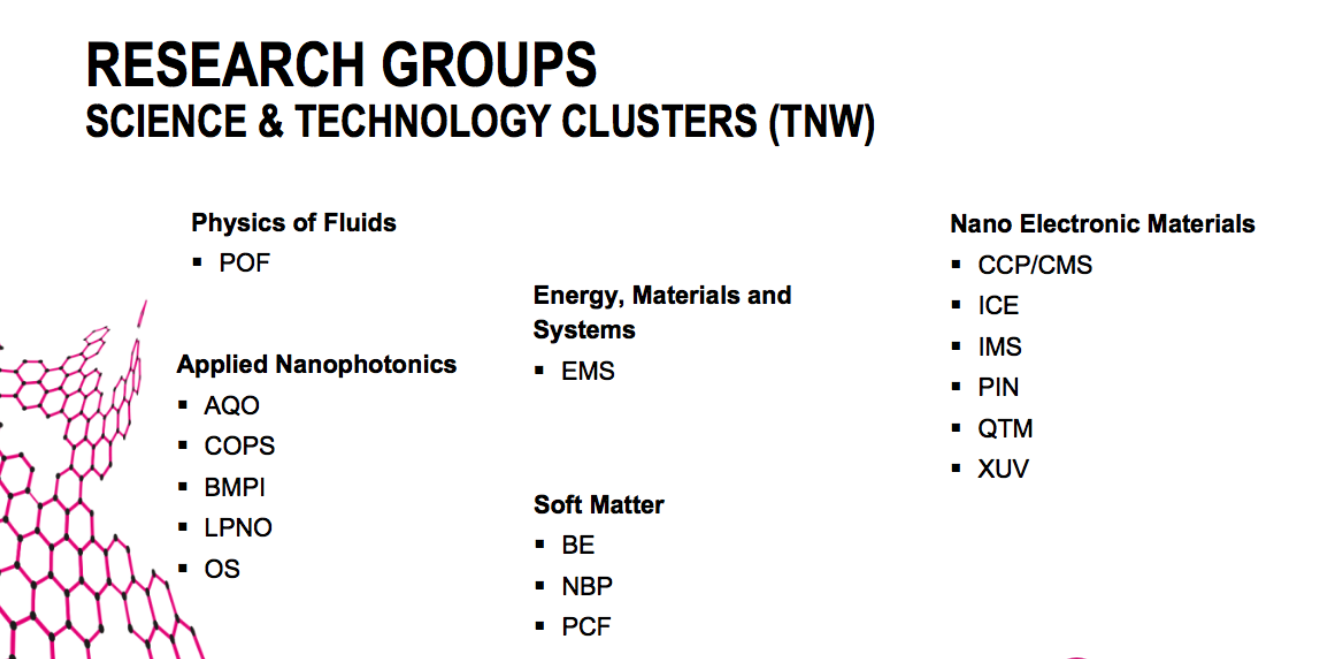 EEN OPDRACHT ZOEKEN
• Bij AP of AM leerstoelen
6
EEN OPDRACHT Gevonden
Maak duidelijke afspraken over planning:
wanneer beginnen / afronden?    
full-time of part-time?

 Samenstelling beoordelingscommissie:
Voorzitter (hoogleraar, UHD, UD)
Dagelijks begeleider
Extern commissie-lid (uit andere AP-groep)
  (https://www.utwente.nl/nl/tn/onderwijs/regelingen/staff-tn.pdf)

• Aanmelden voor ‘Bachelor assignment’ (via Mobility Online TN en AM)
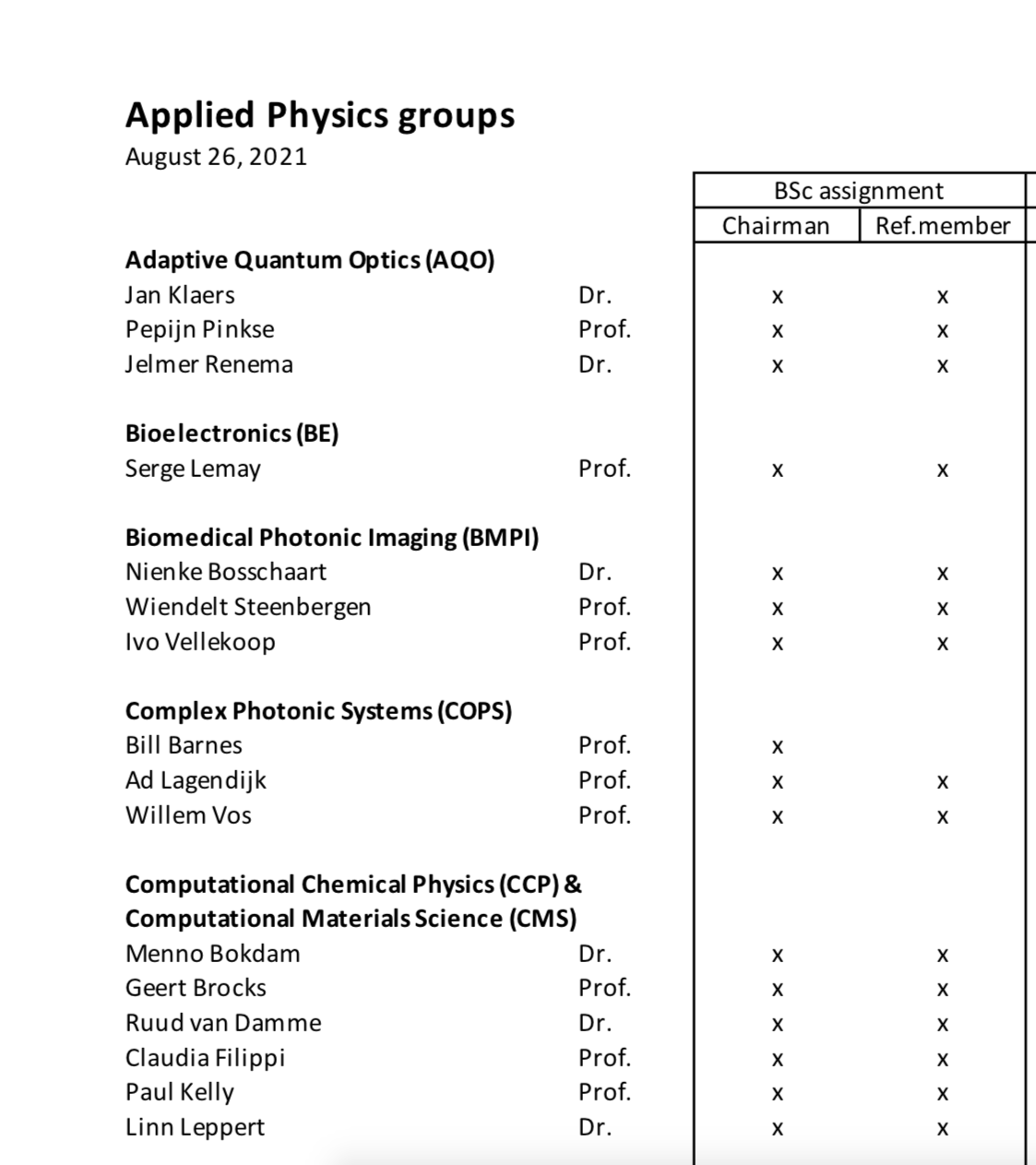 7
AFRONDING BACHELOROPDRACHT
Verslag of Scientific Paper

wetenschappelijk karakter
niveau: tenminste B3-TN, taal is Engels 
laatste versie inleveren uiterlijk 1 week voor de presentaties
 incl. plagiaat-scan
8
AFRONDING BACHELOROPDRACHT
Eindpresentatie AM op B-conferentie AM
Pitch 5 minute
Poster Presentatie

Eindpresentatie  TN
circa 20-25 minuten; taal is Engels
circa 5-15 minuten discussie
niveau: B3-studenten of hoger
9
BeoOrdeling BACHELOROPDRACHT AM/TN
Dagelijks begeleider / docent: verricht werk

motivatie, zelfstandigheid, inzicht, planning, creativiteit, samenwerking, data-analyse, probleemoplossend vermogen, voortgang/resultaten
Gehele beoordelingscommissie: verslag en presentatie

verslag: volledigheid, structuur, weergave resultaten, discussie, conclusies, literatuurverwerking/referenties

presentatie: taalgebruik, structuur, non-verbale presentatie, beheersing inhoud, planning/tijdsduur, hoeveelheid informatie, behandeling vragen
10
BeoOrdeling 	 BACHELOROPDRACHT AM/TN
B-opdracht wordt beoordeelt op 2 onderdelen:

General Aspects
Scientific Aspects


https://www.utwente.nl/nl/tn/onderwijs/regelingen/am-tn-double-bachelor-assignment-assessment-form.pdf
11
ORGANISATORISCHE KANT BACHELOROPDRACHT AM/TN
Inschrijven  via Osiris voor B-opdracht AM-TN (202001433)

Vakkenpakket formulier laten goedkeuren door de examencommissie AM en TN  (https://www.utwente.nl/nl/tn/onderwijs/regelingen/#onderwijs-en-examen-regelingen-oer)

B-opdracht gevonden – registreren in Mobility on Line AM en TN
    (https://www.utwente.nl/nl/tn/onderwijs/master/mobility-online/)

Via secretariat vakgroep een B-presentatie voor TN regelen  
    (https://www.utwente.nl/nl/tn/onderwijs/master/bacheloropdracht/)

 Voor het eind studie aanmelden Bachelor Exam TN en Bachelor Exam AM 
     (https://www.utwente.nl/nl/tn/onderwijs/master/afronding-dubbel-bachelor-tntw/)

Als je doorgaat met je master  – afspraak met studieadviseur
12
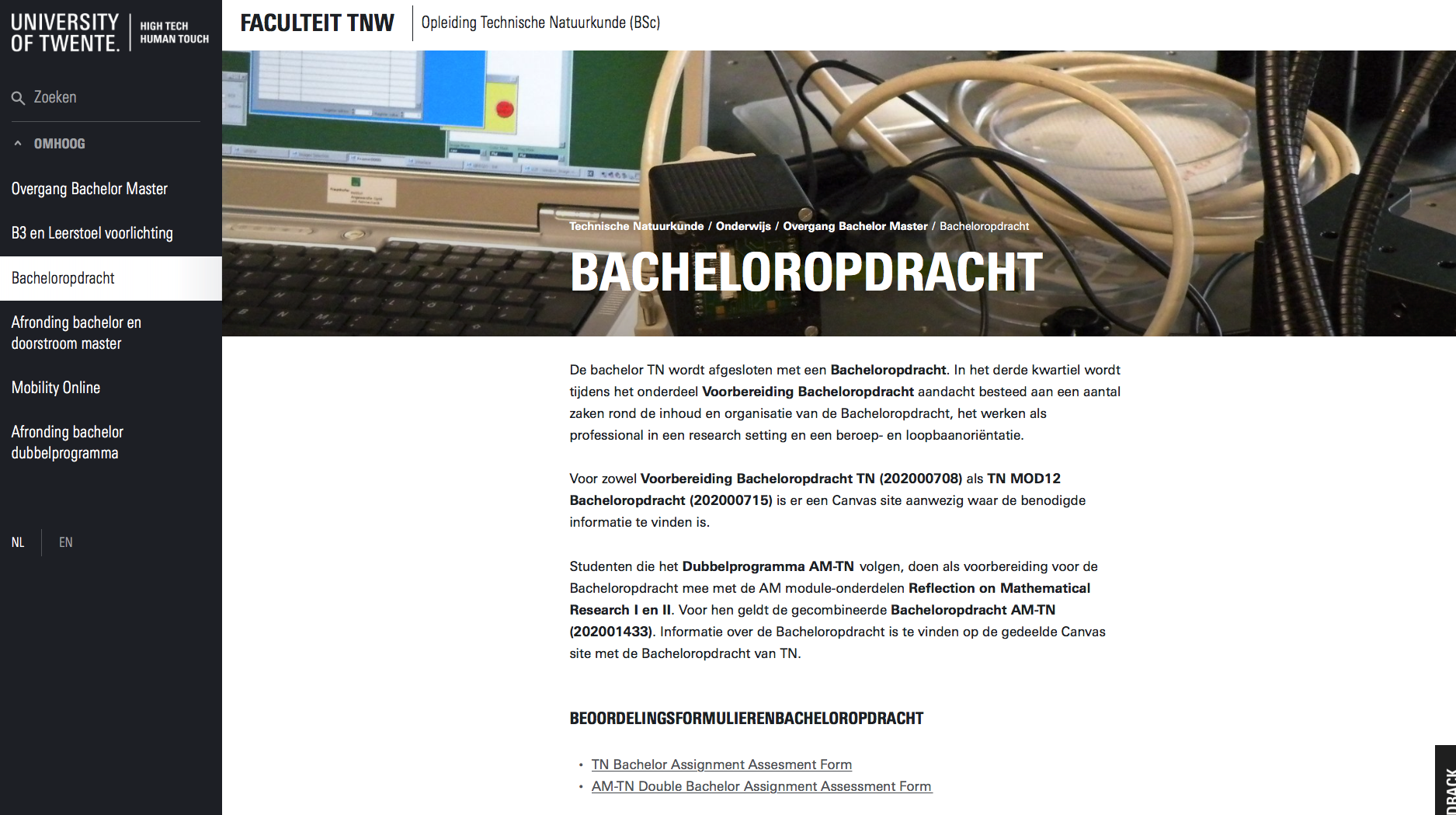 Organization
https://www.utwente.nl/nl/tn/onderwijs/master/bacheloropdracht/
13